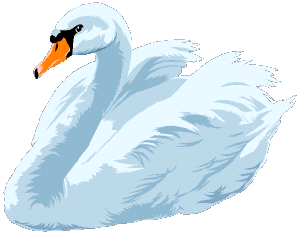 М. Мақатаев
Аққулар ұйықтағанда
Тақырып
Сұлулық
Зұлымдық
Махаббат
Дебат
Аққуды атуға болмайды.
Ана махаббаты құдіретті
Сатылай
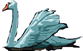 Шешімі
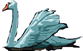 Шарықтау шегі
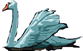 Оқиғаның дамуы
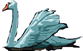 Байланыс
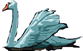 Оқиға
талдау